Packages and Shipping
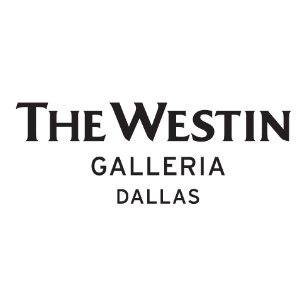 All packages and shipments must have information on the package label located on page 2.
PLEASE bring your tracking numbers with you to assist our staff in locating your boxes in our package room or to track any boxes that might not have arrived by exhibit set up time.
Incoming packages will not be accepted any earlier than 72 business hours prior to the start of your meeting.  
Please number all boxes.  
All outgoing packages must be packed and clearly labeled prior to shipping.  

HOTEL ADDRESS
Westin Galleria Dallas
13340 Dallas Parkway
Dallas, TX 75240

Contact Stacie Escobar  Stacie.Escobar@westin.com to receive a credit card authorization link

PRICING
**Details below MUST be included on ALL boxes to ensure they can be located**
EXHIBITOR Package Label
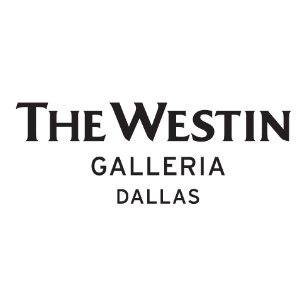 Box ______ of ______
2